でんどうでしの　しょうこ
ピリピ4:13
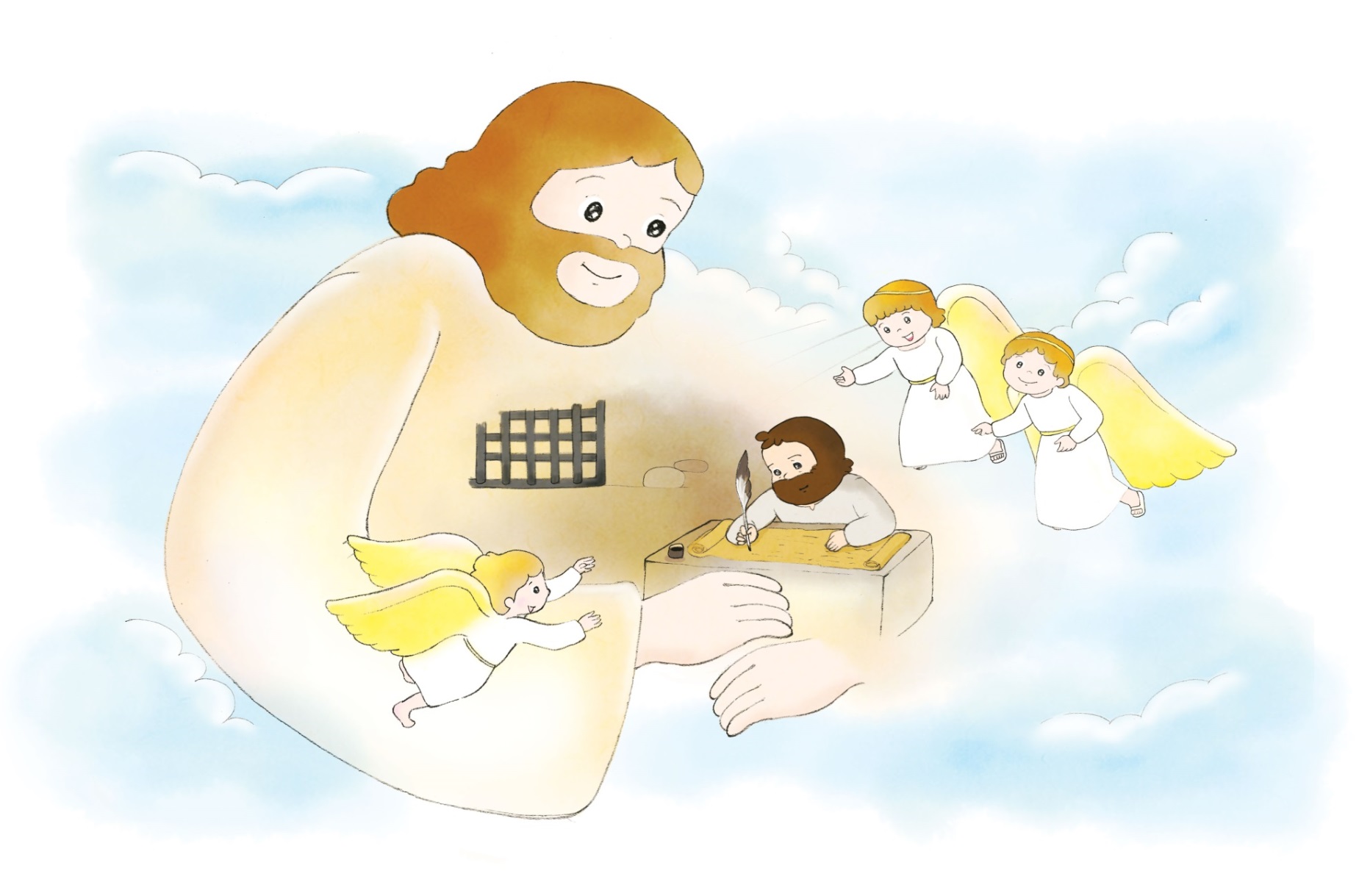 かならず　いちどは　しなければ　ならないことが　あります!
(ふくいん)みことばせいり
いのり　
せいり
でんどう
せいり
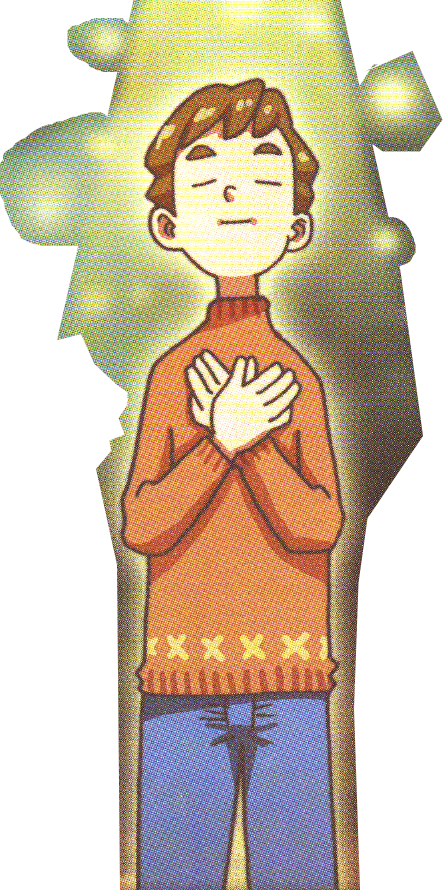 しと1:8
マルコ16:15
そうせいき3:15
マタイ16:16
ヨハネ1:12
マタイ6:33
ヤコブ1:6
わたしたちの　げんじゅうしょは　どこですか?
キリストにあって
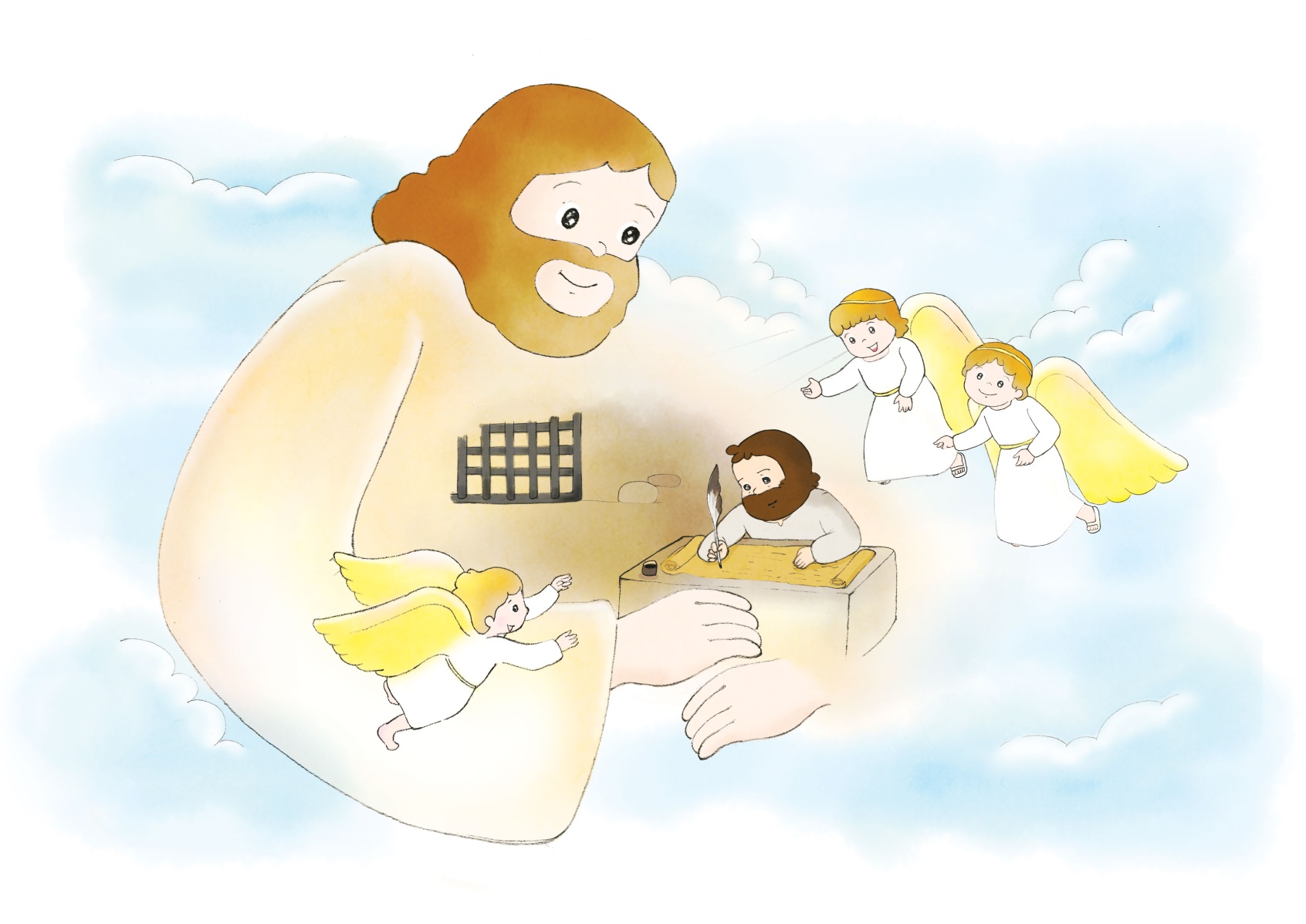 ふくいんを　もった　ものの　
　　　　　　しょうこが　あります
しゅに　あって　たがいに　あいします
 (ピリピ4:1)
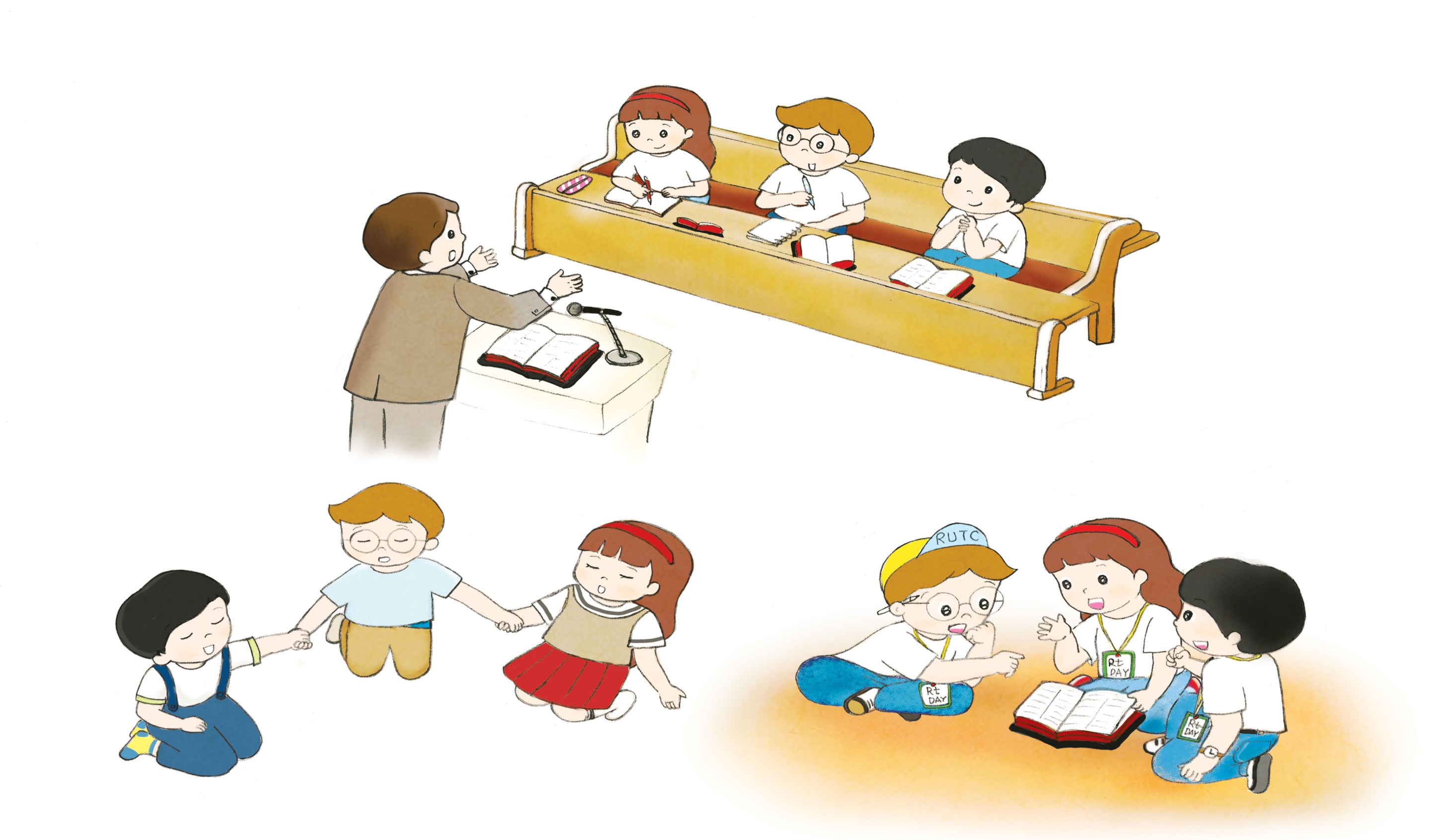 しゅにあって　いっちします (ピリピ4:2)
しゅにあって　たがいに　たすけます
 (ピリピ4:3)
2. でんどうでしの　しょうにんと　なった　
　　すがたが　あります
よろこび
 (ピリピ4:4)
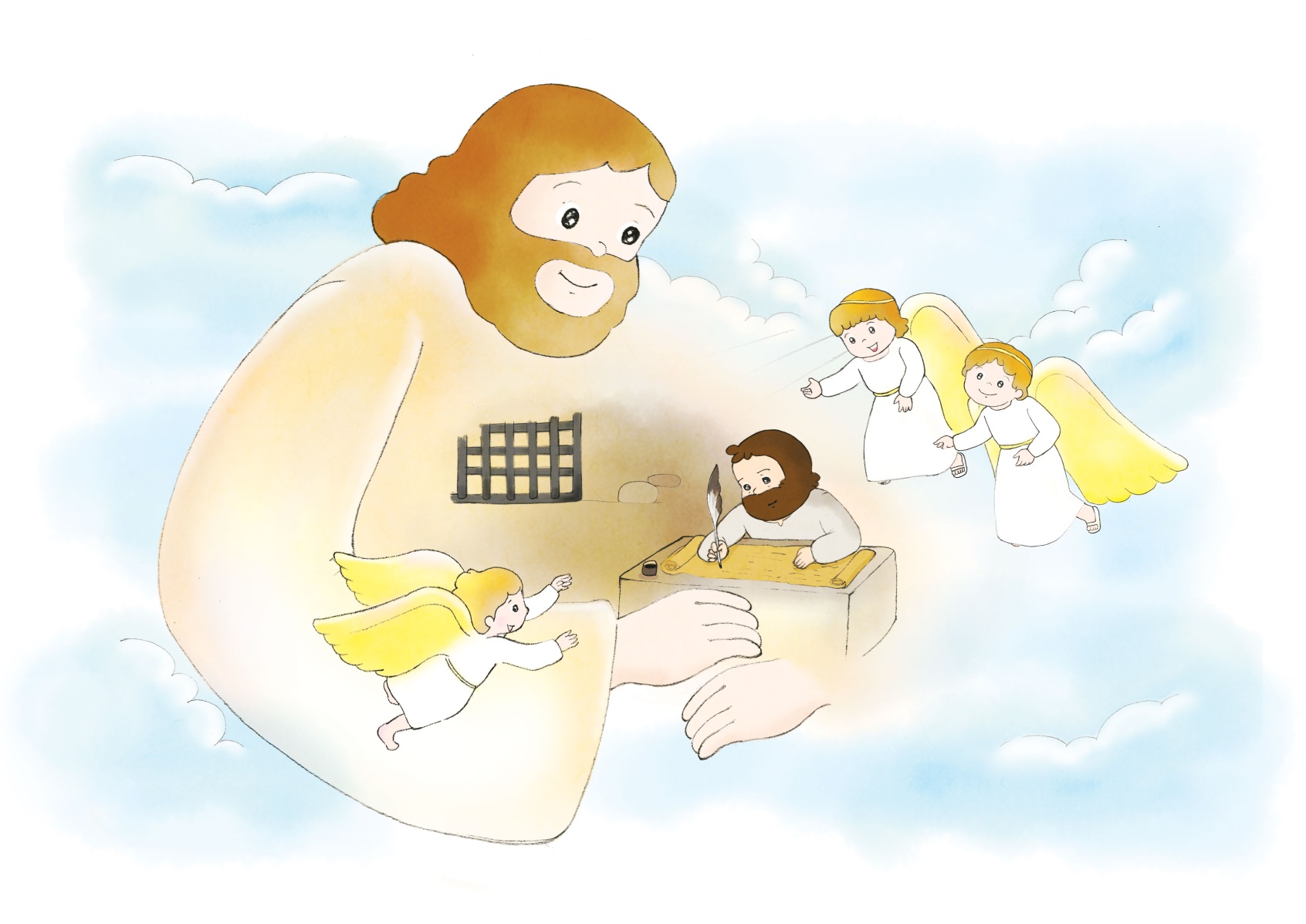 かんよう 
(ピリピ4:5)
かんしゃ 
(ピリピ4:6)
こたえ
 (ピリピ4:7)
3. でんどうでしの　みが　あります
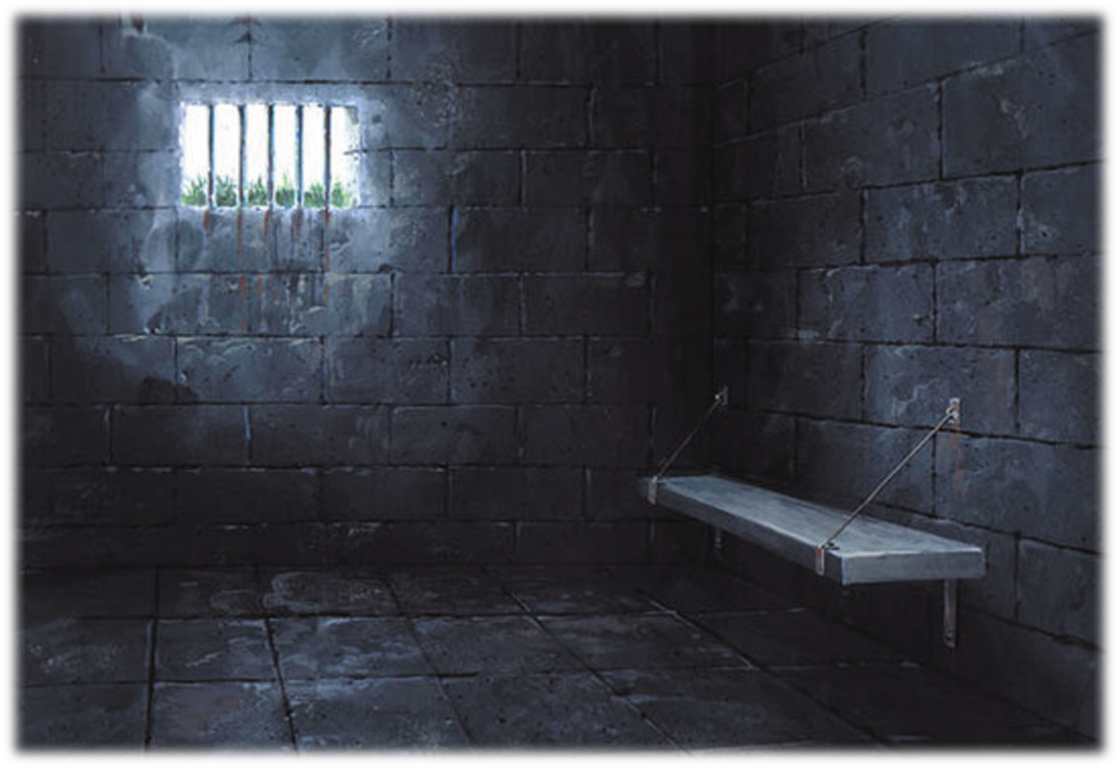 しゅにあって　よろこびます (ピリピ4:10)
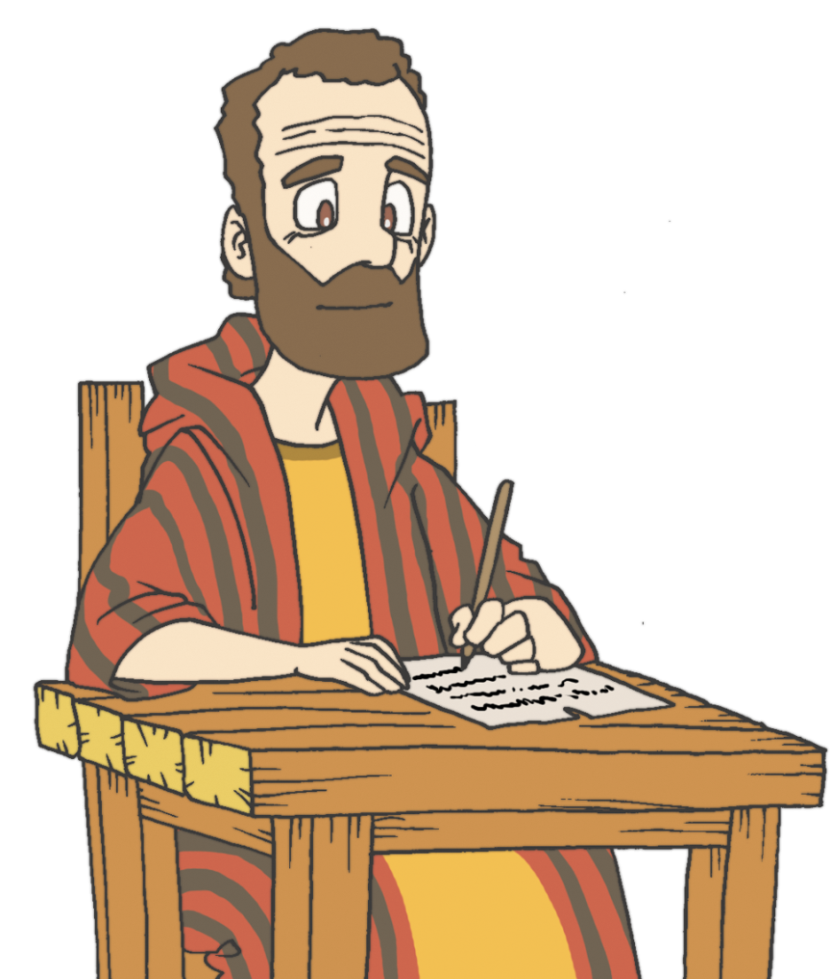 かみさまが　くださった　ことに　まんぞくします(ピリピ4:11-12)
わたしたちの　げんじゅうしょは　どこですか (ピリピ4:13)
わたしたちは　どんな　じょうきょうでも
キリストの　なかに　いる　ために　
なにも　おもいわずらう　ひつようが　ありません。
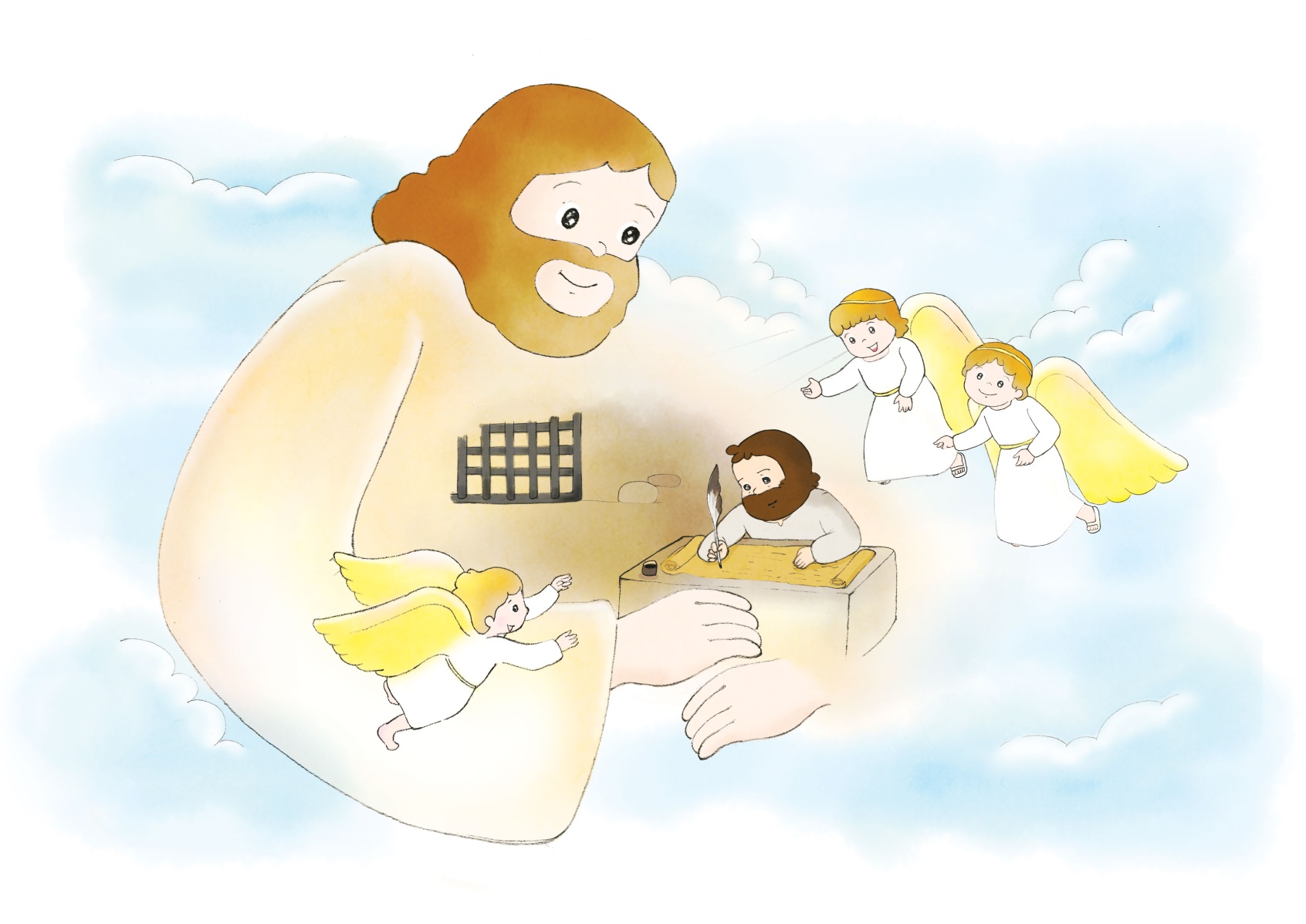 ねを　おろす　
とおりに　みが　
むすびます
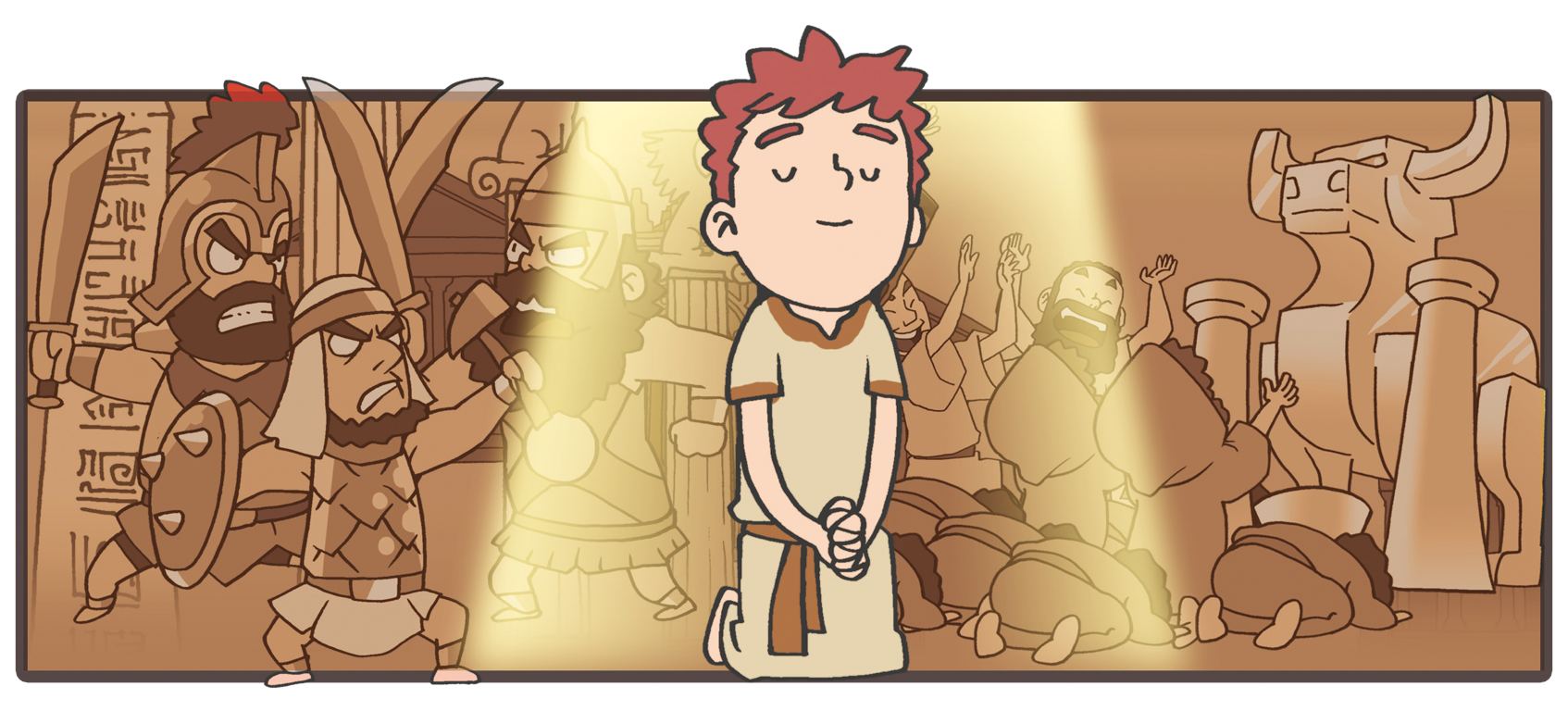 こくいん　された　
ことは　かならず　こたえられます
たいしつに　
なった　とおりに　せいかつが　
けっていされます
フォ
ー
ラム
し
て
いん
し
よう
こく
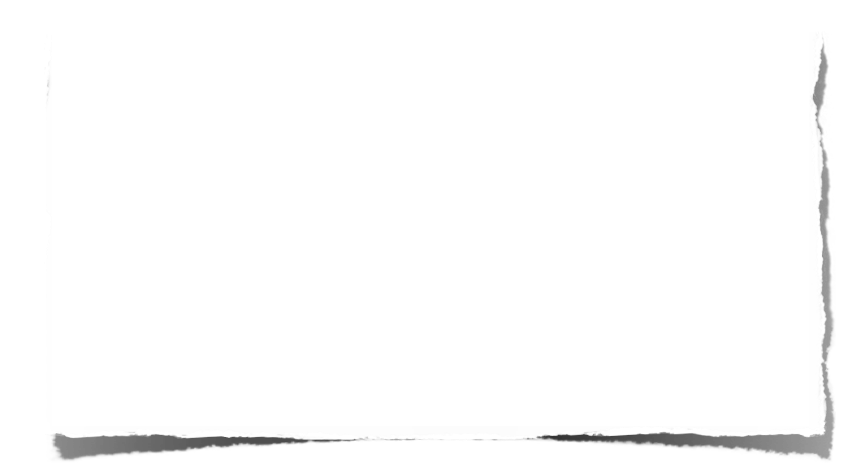 みことばの　なかで　いちばん　こころに　
のこった　ことを　フォーラムしよう
こんしゅうに　じっせんすることを　
フォーラムしよう
でんどう　たいしょうしゃを　きめて　いのろう